Principles of plastic surgery
Plastic surgery techniques
Classification of WOUNDS
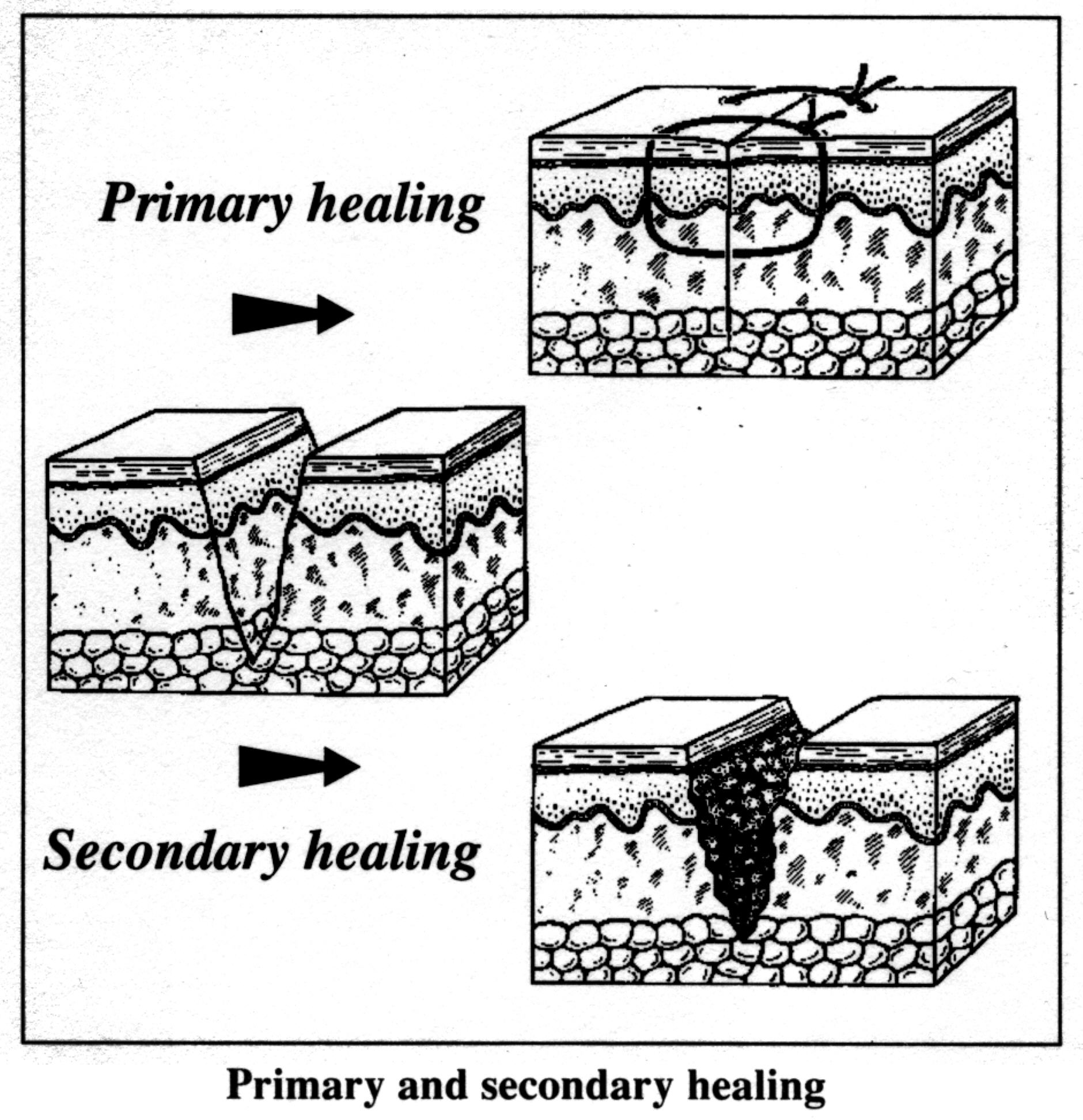 Healing time and chronicity
Types of problem involning the plastic surgeon
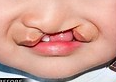 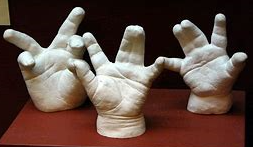 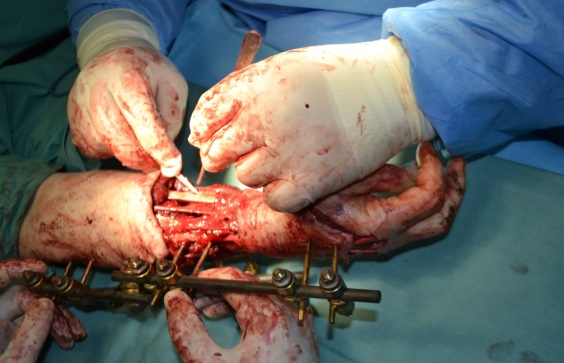 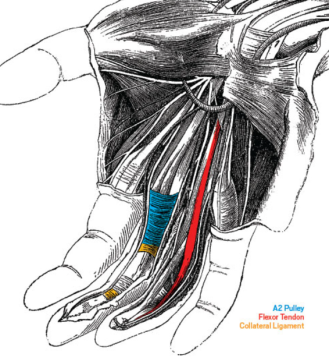 Skin Graft
Skin grafting is a surgical procedure that involves removing skin from one area of the body and moving it, or transplanting it, to a different area of the body
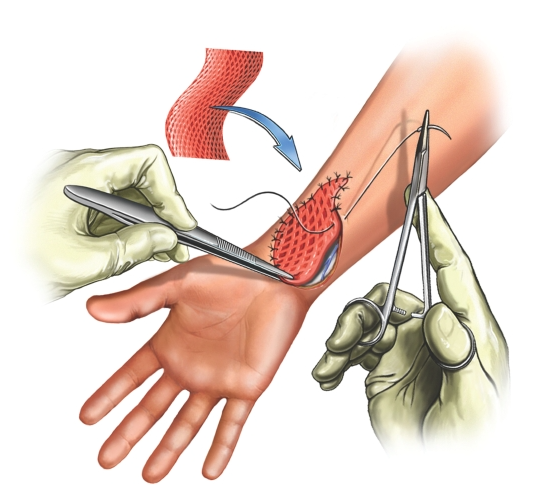 Why are skin grafts done
[Speaker Notes: Skin grafting is a surgical procedure that involves removing skin from one area of the body and moving it, or transplanting it, to a different area of the body.
Skin grafts are performed in a hospital. Most skin grafts are done using general anesthesia, which means you’ll be asleep throughout the procedure and won’t feel any pain]
Advances in skin grafting and treatment of cutaneous wounds
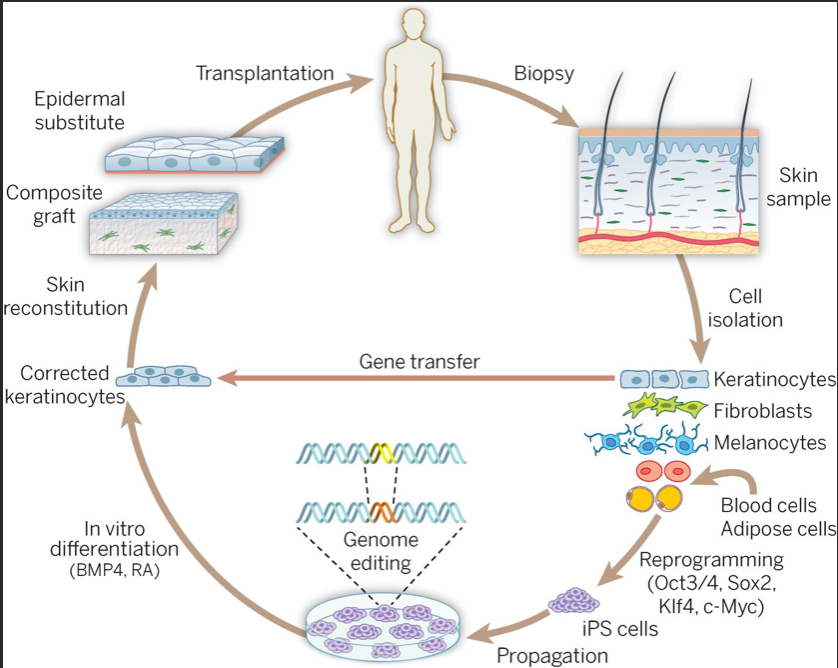 Bryan K. Sun,
Types of skin grafts
There are two basic types of skin grafts: split-thickness and full-thickness grafts.
A split-thickness graft involves removing the top layer of the skin — the epidermis — as well as a portion of the deeper layer of the skin, called the dermis. 
Split-thickness skin grafts are usually harvested from the front or outer thigh, abdomen, buttocks, or back. Split-thickness grafts are used to cover large areas. These grafts tend to be fragile and typically have a shiny or smooth appearance.
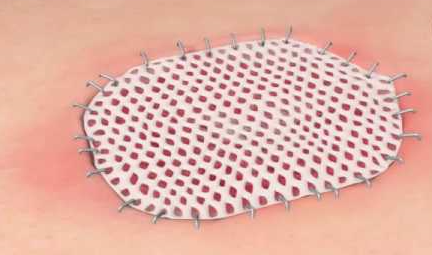 Types of skin grafts
A full-thickness graft involves removing all of the epidermis and dermis from the donor site. 
These are usually taken from the abdomen, groin, forearm, or area above the clavicle (collarbone). 
They tend to be smaller pieces of skin, as the donor site from where it’s harvested is usually pulled together and closed in a straight-line incision with stitches or staples. 
Full-thickness grafts are generally used for small wounds on highly visible parts of the body, such as the face. 
Unlike split-thickness grafts, full-thickness grafts blend in well with the skin around them and tend to have a better cosmetic outcome.
Flap
Flap surgery is a technique in plastic and Reconstructive surgery where any type of tissue is lifted from a donor site and moved to a recipient site with an intact blood supply. This is distinct from a  graft, which does not have an intact blood supply and therefore relies on growth of new blood vessels.
Local flaps
Regional flaps
Distant flaps
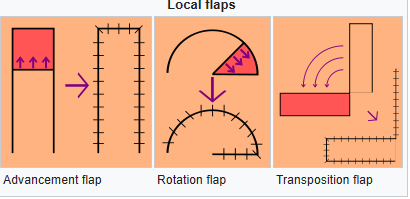 Flap classifications by tissue type
Flap classifications by Vascular
Classification based on blood supply to the flap: 
Axial flaps are supplied by a named artery and vein. This allows for a larger area to be freed from surrounding and underlying tissue, leaving only a small pedicle containing the vessels. 
Reverse-flow flaps are a type of axial flap in which the supply artery is cut on one end and blood is supplied by backwards flow from the other direction.
Random flaps are simpler and have no named blood supply. 
Pedicled flaps remain attached to the donor site via a pedicle that contains the blood supply.
Tissue expansion
Skin expansion is a common surgical procedure to grow extra skin through controlled mechanical overstretch. It creates skin that matches the color, texture, and thickness of the surrounding tissue, while minimizing scars and risk of rejection
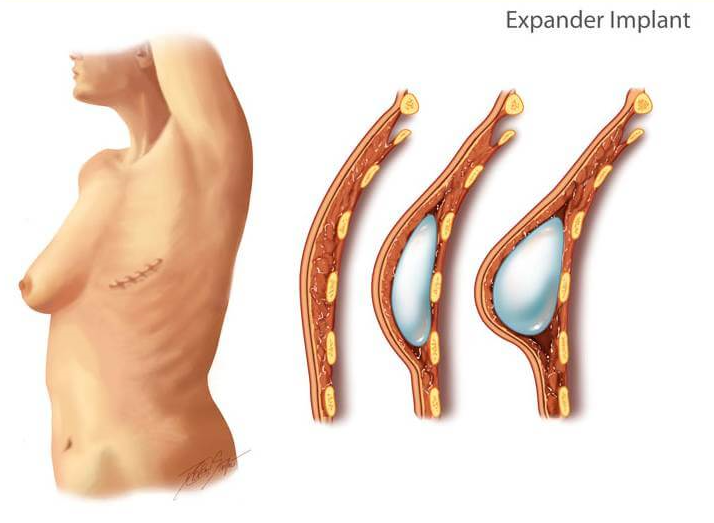 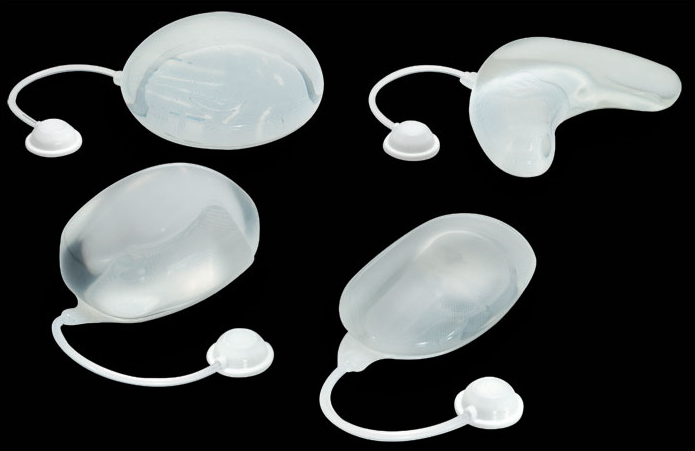 Ablative Techniques
These techniques involve creating a uniform wounding of the top layer of the skin, which when heals, grows back uniform and firmer.  
There are two very common Ablative Techniques, which are used by the majority of the plastic surgeons
CO2 Laser – this has been used for a long time for treatment of issues like scars, wrinkles, warts etc. 
Erbium Laser – this is a comparatively newer procedure used for treatment of deep lines, wrinkles on not just the face, but also on the neck, hands and feet.
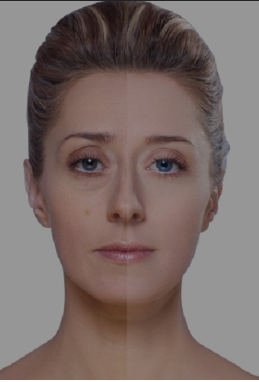 Aesthetic or plastic cosmetic surgery